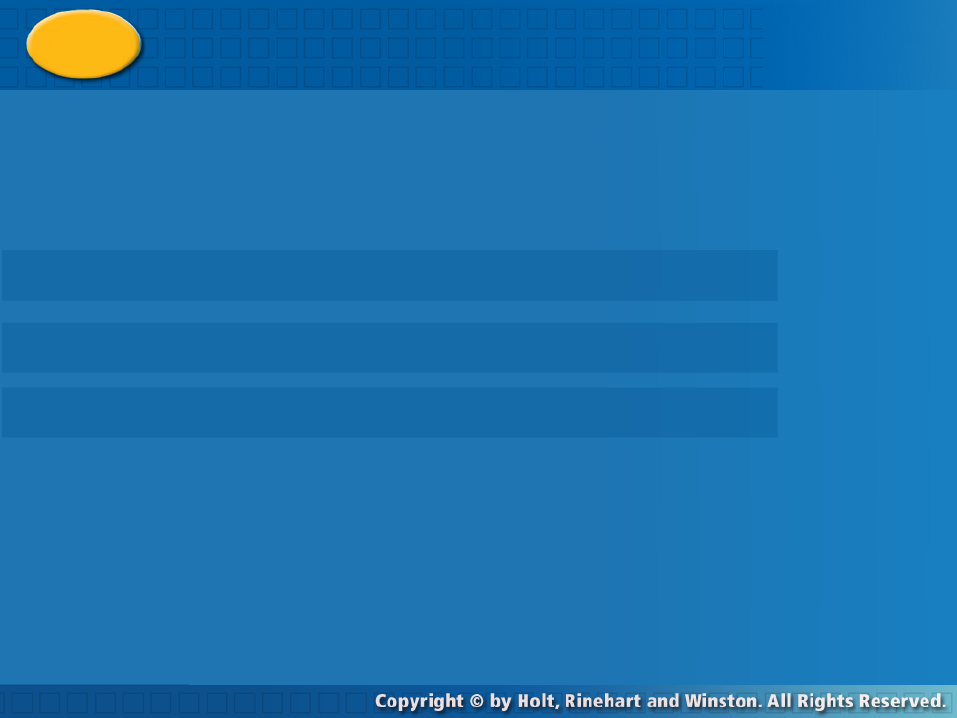 Effects of Changing 
Dimensions Proportionally
9-5
Warm Up
Lesson Presentation
Lesson Quiz
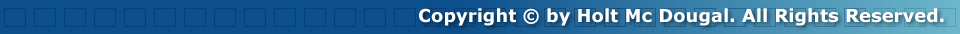 Holt McDougal Geometry
Holt Geometry
Warm Up
Find the area of each figure. Give exact answers, using  if necessary.


1. a square in which s = 4 m

2. a circle in which r = 2 ft

3.    ABC with vertices A(–3, 1), B(2, 4), 	and C(5, 1)
16 m2
4 ft2
12 units2
Objectives
Describe the effect on perimeter and area when one or more dimensions of a figure are changed.

Apply the relationship between perimeter and area in problem solving.
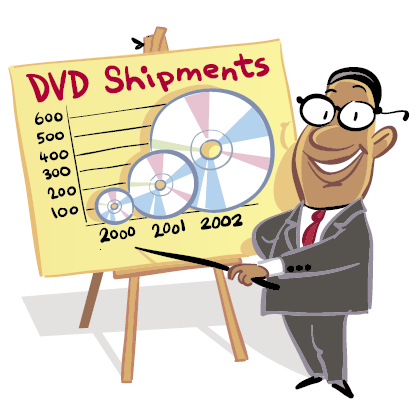 In the graph, the height of each DVD is used to represent the number of DVDs shipped per year. 

However as the height of each DVD increases, the width also increases, which can create a misleading effect.
Effects of Changing One Dimension
Effects of Changing Dimensions Proportionally
Effects of Changing Area
Example 1: Effects of Changing One Dimension
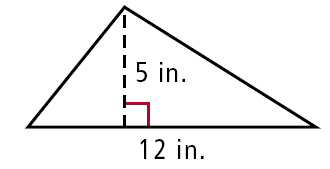 Describe the effect of each change on the area of the given figure.
The height of the triangle is multiplied by 6.
original dimensions: 	      multiply the height by 6:
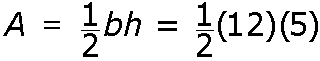 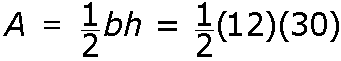 = 30 in2 	      			 = 180 in2
Notice that 180 = 6(30). If the height is multiplied by 6, the area is also multiplied by 6.
The diagonal SU of the kite with vertices R(2, 2), S(4, 0), T(2, –2), and U(–5,0) is multiplied by   .
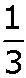 Example 1B: Effects of Changing One Dimension
original dimensions:
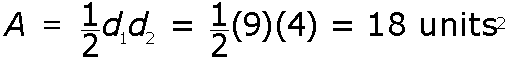 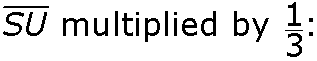 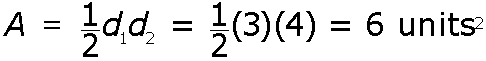 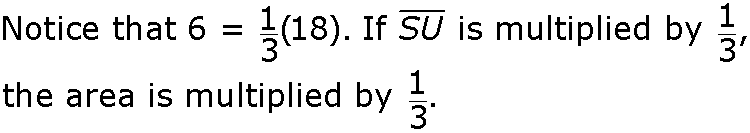 Check It Out! Example 1
The height of the rectangle is tripled.  Describe the effect on the area.
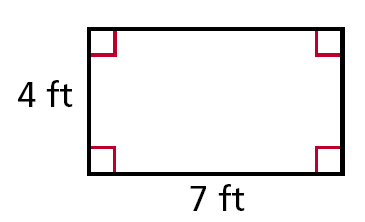 original dimensions:
A = bh = (7)(4)
= 28 ft2
triple the height:
Notice that 84 = 3(28). If the height is multiplied by 3, the area is tripled.
A = bh = (7)(12)
= 84 ft2
Helpful Hint
If the radius of a circle or the side length of a square is changed, the size of the entire figure changes proportionally.
Example 2A: Effects of Changing Dimensions Proportionally
Describe the effect of each change on the perimeter or circumference and the area of the given figures.
The base and height of a rectangle with base 4 ft and height 5 ft are both doubled.
Example 2A Continued
original dimensions:
P = 2(4) + 2(5) = 18 ft
P = 2b + 2h
A = (4)(5) = 20 ft2
A = bh
dimensions doubled:
P = 2(8) + 2(10) = 36 ft
2(4) = 8; 2(5) = 10
A = (8)(10) = 80 ft2
The perimeter is multiplied by 2.
2(18) = 38
The area is multiplied by 22, or 4.
4(20) = 80
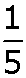 The radius of J is multiplied by    .
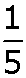 dimensions multiplied by   .
Example 2B: Effects of Changing Dimensions Proportionally
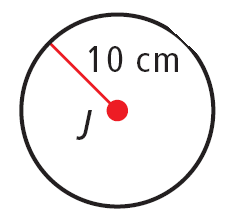 original dimensions:
C = 2(10) = 20 cm
C = 2r
A = (10)2 = 100 cm2
A = r2
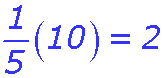 C = 2(2) = 4 cm
A = (2)2 = 4 cm2
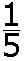 The circumference is multiplied by   .
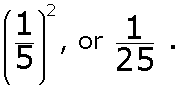 The area is multiplied by
Example 2B Continued
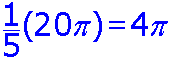 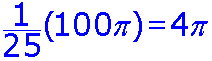 Check It Out! Example 2
The base and height of the triangle with vertices P(2, 5), Q(2, 1), and R(7, 1) are tripled.  Describe the effect on its area and perimeter.
original dimensions:
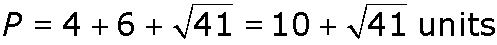 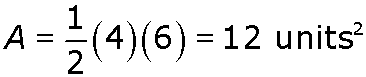 The perimeter is tripled, and the area is multiplied by 9.
dimensions tripled:
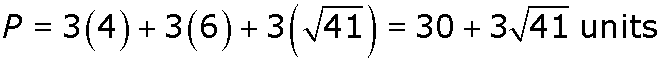 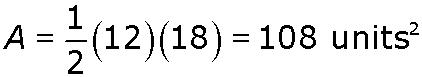 When the dimensions of a figure are changed proportionally, the figure will be similar to the original figure.
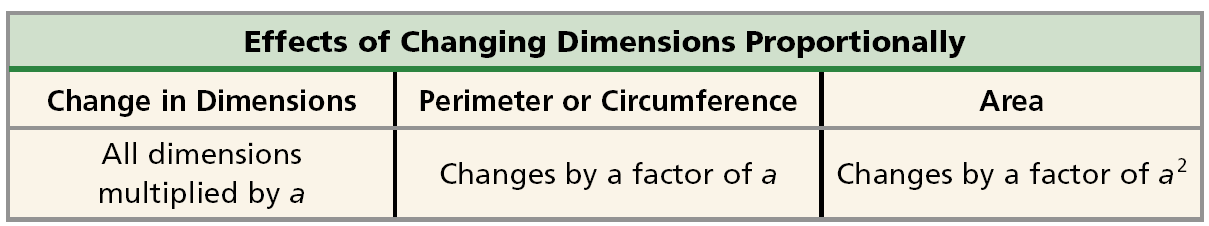 Business Application Using Tiles
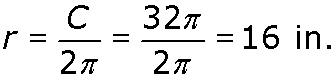 The original radius is
and the area is A = r2 = 256 in2. If the area is multiplied by 4, the new area is 1024 in2.
r = √1024 = 32
Example 3A: Effects of Changing Area
A circle has a circumference of 32 in. If the area is multiplied by 4, what happens to the radius?
r2 = 1024
Set the new area equal to r2.
r2 = 1024
Divide both sides by .
Take the square root of both sides and simplify.
Notice that 32 = 2(16). The radius is multiplied by 2.
An equilateral triangle has a perimeter of 21m.  If the area is multiplied by   , what happens to the side length?
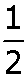 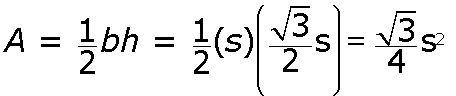 .
Example 3B: Effects of Changing Area
Let s be a side length of an equilateral triangle. Draw a segment that bisects the top angle and the base to form a 30-60-90 triangle.
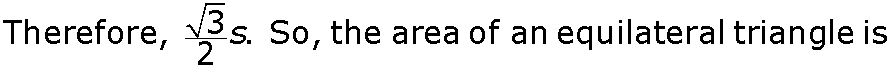 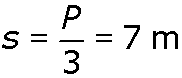 The length of each side is                 ,  and the area 




of the equilateral triangle is 

If the area is multiplied by    , the new area is
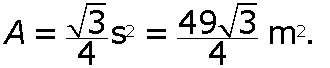 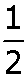 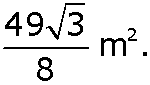 Example 3B Continued
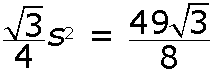 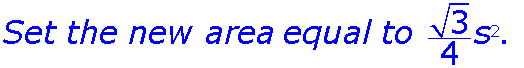 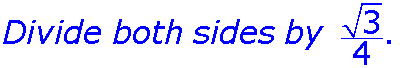 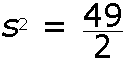 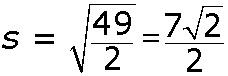 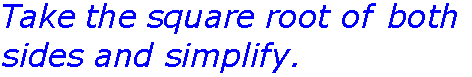 Example 3B Continued
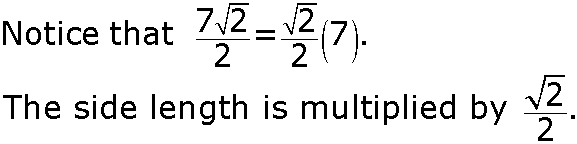 A square has a perimeter of 36 mm.  If the area is multiplied by     , what happens to the side length?
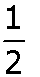 Check It Out! Example 3
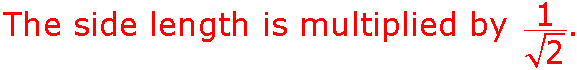 Example 4: Entertainment Application
Explain why the graph is misleading.
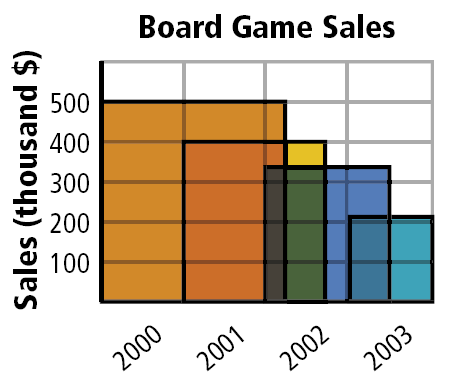 The height of the bar representing sales in 2000 is about 2.5 times the height of the bar representing sales in 2003.
Example 4 Continued
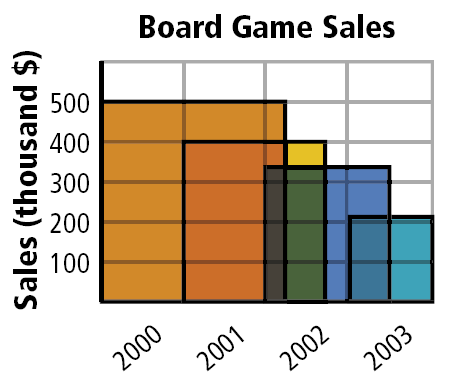 This means that the area of the bar multiplied by about 2.52, or 6.25, so the area of the larger bar is about 6.25 times the area of the smaller bar.
The graph gives the misleading impression that the number of sales in 2003 decreased by 6 times the sales in 2000, but the decrease was actually closer to 2.5 times.
Check It Out! Example 4
Use the information in example 4 to create a version of the graph that is not misleading.
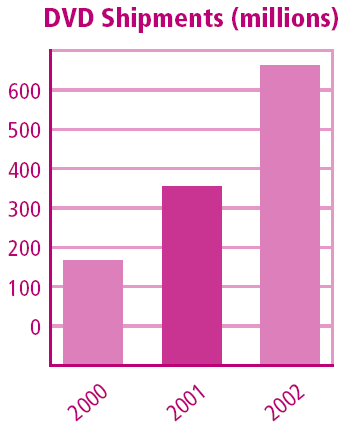 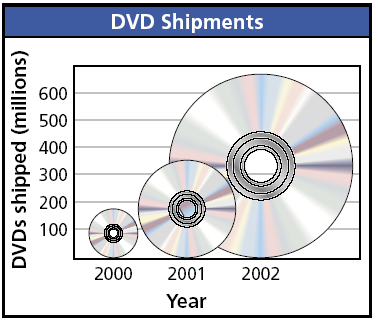 Lesson Quiz: Part I
Describe the effect of each change on the area of the given figure.
1. The base length of the rectangle is multiplied 	by 8.
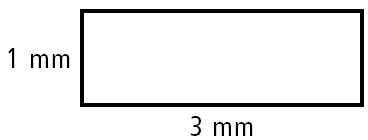 The area is multiplied by 8.
2. The radius of the circle is tripled.
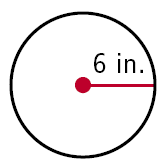 The area is multiplied by 9.
Lesson Quiz: Part II
3. A square has an area of 49 cm2. If the area is quadrupled, what happens to the side length?
The side length is doubled.
4. Rob had a 10 ft by 12 ft wall painted. For a wall twice as wide, the painter charged him twice as much.  Is this reasonable?  Explain.
Yes; the second wall has twice the area of the first wall.